Die vier Prinzipien der österreichischen Bundesverfassung
Gliederung
1.	 Allgemeines zur Bundesverfassung
 2.	 Die Prinzipen der Bundesverfassung
 2.1	 	Republikanisches Prinzip
 2.2		Demokratisches Prinzip
 2.3 		Bundesstaatliches Prinzip
 2.4 		Rechtsstaatliches Prinzip
 2.5		Kurzfassung der Prinzipinhalte
 3.	Andere Länder – andere Sitten
1. Allgemeines zur Bundesverfassung
Verfassungsgesetze und Bestimmungen des Bundesrechtes
Gesetze
Einzelne Bestimmungen
Staatsverträge

Beschluss 1920

Unterbrechung 1933 - 1945
2. Prinzipien
Republikanisches Prinzip
Demokratisches Prinzip
Bundesstaatliches Prinzip
Rechtsstaatliches Prinzip

	Weiterhin gelten das rechtsstaatliche und liberale Prinzip für einen geregelten, fairen und menschlichen Umgang mit der Beschließung und Einhaltung der Gesetze.
2.1 Das Republikanische Prinzip
Republik: röm. Res publica „öffentliche Sache“
Auf Zeit gewählter Präsident
Funktion des Staatsoberhauptes
Verschiedene Formen
Parlamentarische Republik
Repräsentant des Staates
Bedeutsame politische Rechte
2.2 Das Demokratische Prinzip
Staatsvolk = Träger der Staatsgewalt
Geheime und freie Wahlen
Demokratie:
Volk hat Mitbestimmungsrechte
Mehrere Parteien
Grund- und Freiheitsrechte
Freie Entfaltung möglich
Respekt an die Würde des Menschen
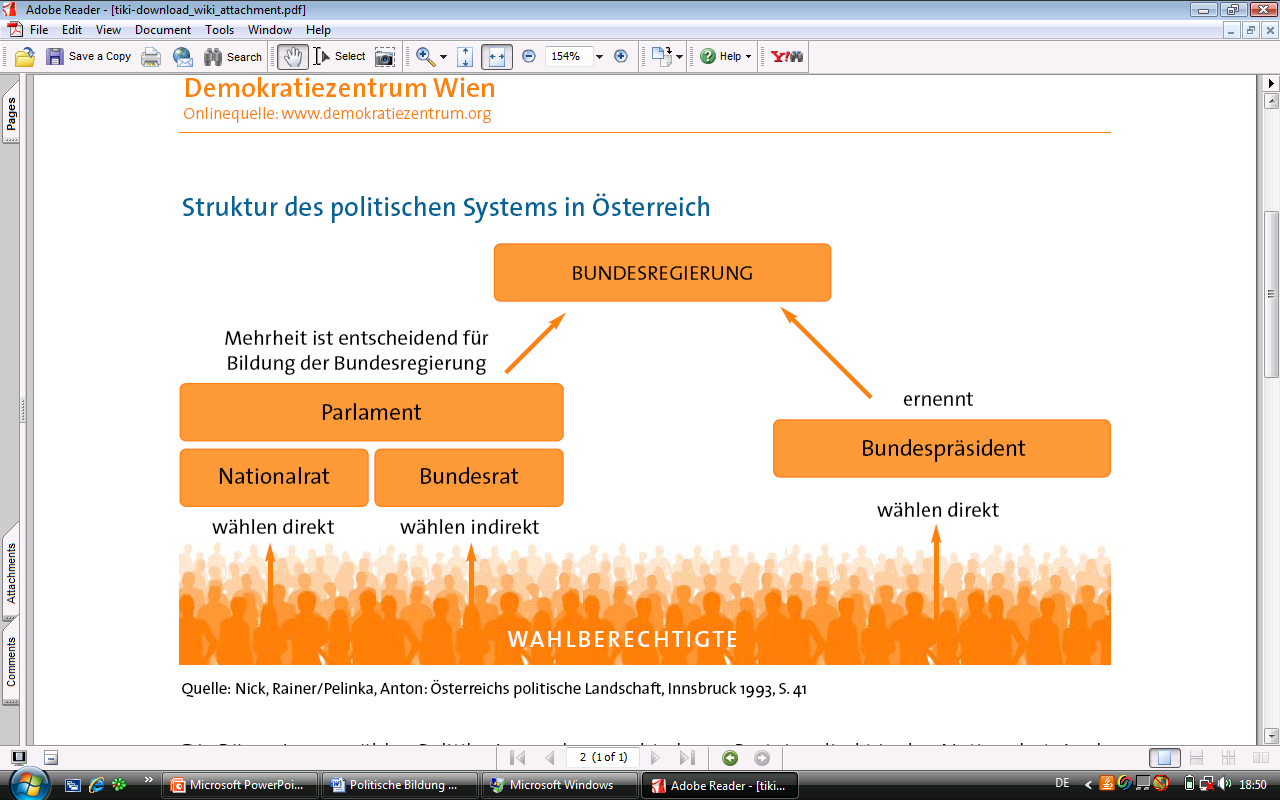 2.3 Das Bundesstaatliche Prinzip
Zusammenschluss mehrerer selbstständiger Staaten
Aufteilung von Staatsgewalt und politischer Macht
Bundesgesetze
Bundesrat als Ländervertretung
Landesgesetze
Bundesregierung
2.4 Das Rechtsstaatliche Prinzip
Verfassung als Grundlage für alle Gesetze
Aufgaben der Rechtsordnung:
Höchstmaß an Freiheit für Bürger
Verhinderung des Mißbrauchs der Freiheit anderer Personen
Verbindliche Regelung der Rechte und Pflichten der Menschen gegenüber der staatlichen Gemeinschaft
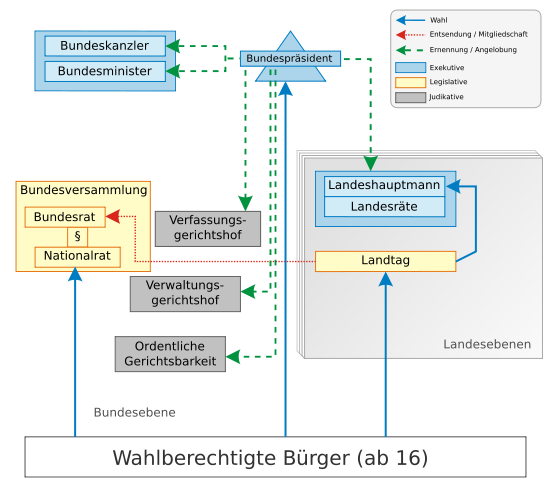 2.5 Kurzfassung der Prinzipinhalte
Republikanisches Prinzip
Österreichs Staatsoberhaupt ist der vom Volk auf Zeit gewählte Bundespräsident.
Demokratisches Prinzip
Das Volk hat politische Mitbestimmungsrechte – freie und geheime Wahlen.
Bundesstaatliches Prinzip
Die Republik Österreich besteht aus neun selbstständigen Bundesländern.
Rechtsstaatliches Prinzip
Alle Gesetze bauen auf der Verfassung auf. Alle Handlungen des Staates müssen gesetzlich gedeckt sein.
3. Andere Länder – andere Sitten
Präsidentschaftsrepublik
Der Präsident hat weitgehend politische Rechte. So ist zum Beispiel der amerikanische Präsident sowohl Staatsoberhaupt als auch Regierungschef.
Monarchie
Staatsform mit Monarch, Repräsentant
Gesetze in seinem Namen 
In der Regel durch Erbfolge 
	( König, Kaiser, Schah, Sultan, Herzog, Zar,…)
Ursprüngliche Alleinherrscher
Verlust an politischer Macht in geschichtlicher Entwicklung
Heutzutage meistens nur noch oberster Repräsentant ohne politische Macht
Z.B.
Regierungsform Diktatur
Keine politischen Mitbestimmungsrechte des Volkes
Keine oder nur Scheinwahlen
Einparteienstaat oder Militärdiktatur (keine)
Willkürherrschaft
Grund- und Freiheitsrechte verweigert
Die Diktatur zwingt alle Bürger unter das Joch einer Einheitsmeinung. Gegner der herrschenden Gesinnung werden unterdrückt.
Zusammenfassung
Themenspezifische Befragung zur Wiederholung
Fragen der Zuhörer
Auswertung der Handouts zur Richtigstellung des übermittelten Unterrichtsstoffs